Unit 3  Teenage problems
Task
WWW.PPT818.COM
课前自主预习
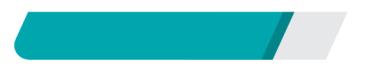 stress
stressed
shout at sb
feel stressed
get worse
take a holiday
be of sb's age
ask for one's help
生气
保持安静
把……埋在心里
对……太介意
更仔细地计划你的时间
对……不满意
gets worse
keep it to yourself
Many students of our age
care too much about
feel stressed
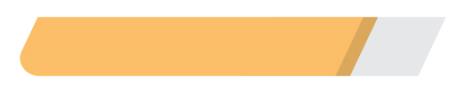 课堂互动探究
词汇点睛
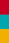 ●1　stress  n. 精神压力，紧张
[观察] Be able to work under stress. 能够承受工作压力。
We worked on pronunciation, stress and intonation. 
我们学习了发音、重读和语调。
She stressed that she wasn't going to help. 她强调说她不会帮忙的。
When you are stressed, relax yourself. 
当你有压力的时候，放松一下。
[探究] stress作名词时，意为“__________”；作动词时，意为“强调；使紧张，加压力于；用重音读”。
精神压力
[拓展] stressed为形容词，意为“紧张的，有压力的”。
活学活用
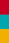 1．I'm sure there are many web designers getting ________ (stress) out about this.
stressed
●2　be of sb's age 与某人同龄的
[观察] Many students of my age like listening to the songs sung by Jay Chou. 
许多与我同龄的学生都喜欢听周杰伦唱的歌曲。
[探究] be of sb's age相当于be the same age as sb。
2.  Some students ________ his age like playing computer  
     games.
     A．of　　　　         B．in
     C．at                         D．for
A